OSI MODELS IN COMPUTER NETWORKING
Purpose of osı!
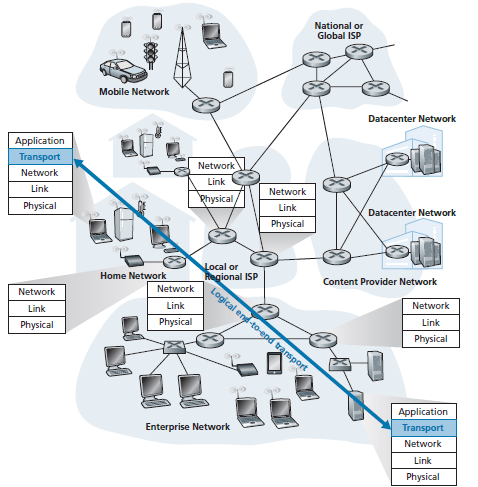 The aim of OSI model is to open communication between different systems without requiring changes to the logic of the existing hardware and software.
Principles of OSI
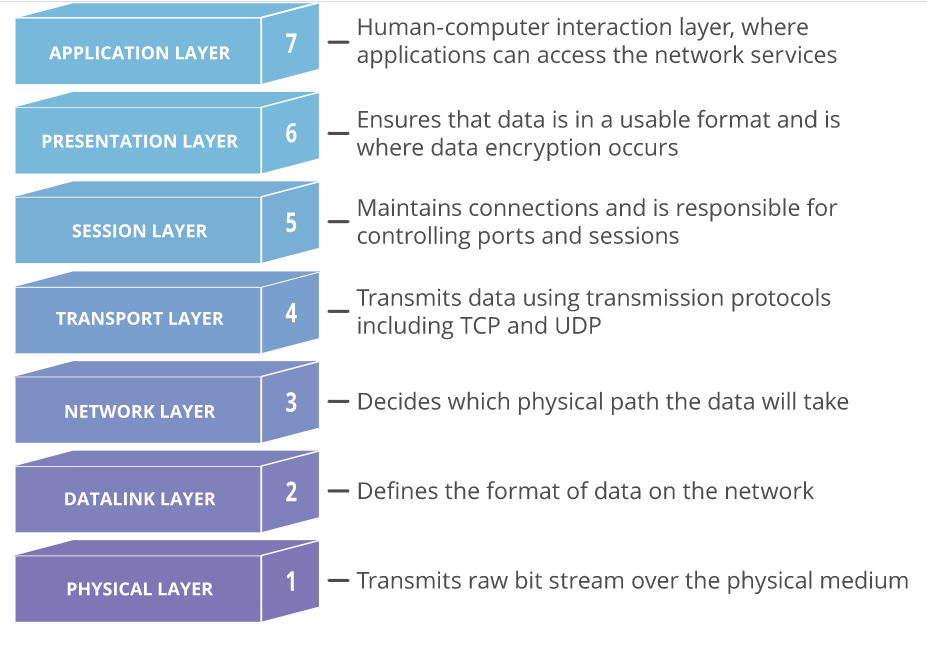 Brief Explanation of OSI Model
The Open Systems Interconnection model (OSI model) is a conceptual model that describes the universal standard of communication functions.[1]
Standardized in 1983 by ISO as OSI 7498[2] and ITU as X.200[3]
OSI model is based on seven encapsulating layers to abstract different task from each other.
7
Application Layer
End-user software, protocols
6
Presentation Layer
Prepare data
5
Session Layer
Create communication channel
4
Transport Layer
Connection establishment Flow control, match connection speed, error control, Split / reassemble packets.
3
Network Layer
Perform best End to End (ETE) path routing.
2
Datalink Layers
Establish / terminate 1 hop connection. Consist of LLC and MAC
1
Cabled or wireless, electrical characteristics
Physical Layer
08.05.2022
EE531- Computer Network Design Techniques
5
How does osı model work?
Data flow occurs between layers through Encapsulation & Decapsulation. 
When data is passed from application layer and moves downwards till physical layer then this process is called as ‘Encapsulation’.
 ‘Decapsulation’ is exactly the reverse of this process. Layers cannot be skipped in this process
Seven layer Osı layer modelıng
Peer-to-Peer Application Protocol
Peer-to-Peer Presentation Protocol
Peer-to-Peer Session Protocol
Peer-to-Peer Transport Protocol
Relationship Between Each Layer
APDU– Application protocol data unit.
PPDU– Presentation protocol data unit.
SPDU– Session protocol data unit.
TPDU– Transport protocol data unit (Segment).
Packet– Network layer host-router protocol.
Frame– Data-link layer host-router protocol.
Bits– Physical layer host-router protocol.
Upper and lower layers
We can also divide these 7 layers into two major groups:

Lower/Media Layers (Layer 1-4) deal with networking. They layers mainly handle data transport issues. These layers are implemented in both hardware and software.

Upper/Host layers (Layer 5-7) are mainly responsible for dealing with applications.
Osı protocols
Every layer of OSI Model has some protocols associated with it. For example, DNS is a protocol which is used for naming of domains and it belongs to application layer. Below are some of the protocols associated with each layer:
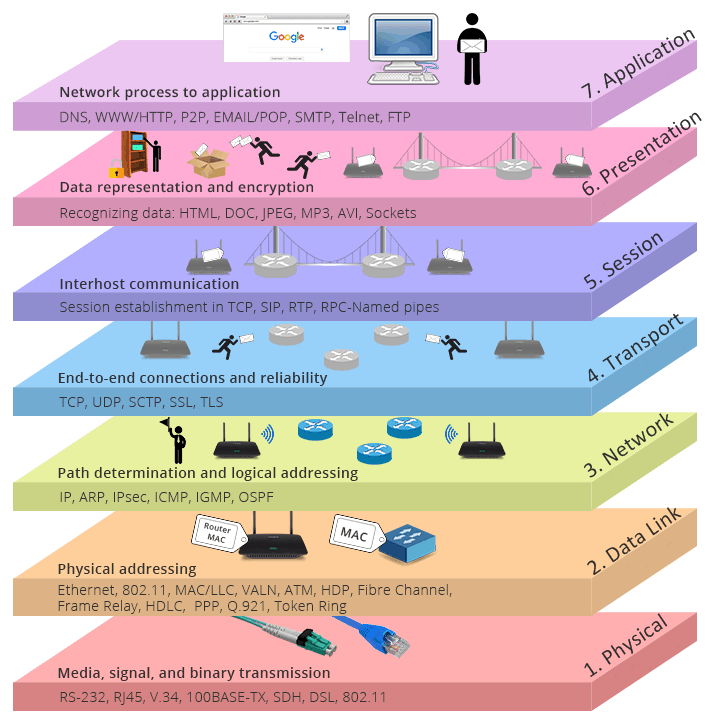 Why is OSI an Important Model?
Although the modern Internet doesn’t strictly follow the OSI Model the OSI Model is still very useful for troubleshooting network problems.
OSI vs TCP/IP
Application layer in TCP/IP model is combined with Presentation and Session Layers.
Datalink and Physical layers are merged and named as Network Access Layer.
Network Layer becomes Internet Layer.
OSI Model
Protocols
TCP/IP Model
7
Application Layer
4
Application Layer
TELNET
DNS
DHCP
6
Presentation Layer
FTP
SMTP
HTTP
NFS
SNMP
Others…
5
Session Layer
4
Transport Layer
3
Transport Layer
TCP
UDP
3
Network Layer
2
Internet Layer
IP
2
Datalink Layer
1
Network Access Layer
ETHERNET
TOKEN RING
FRAME RELAY
1
Physical Layer
ATM
08.05.2022
EE531- Computer Network Design Techniques
12
Network equipment at layers
Peer to peer process